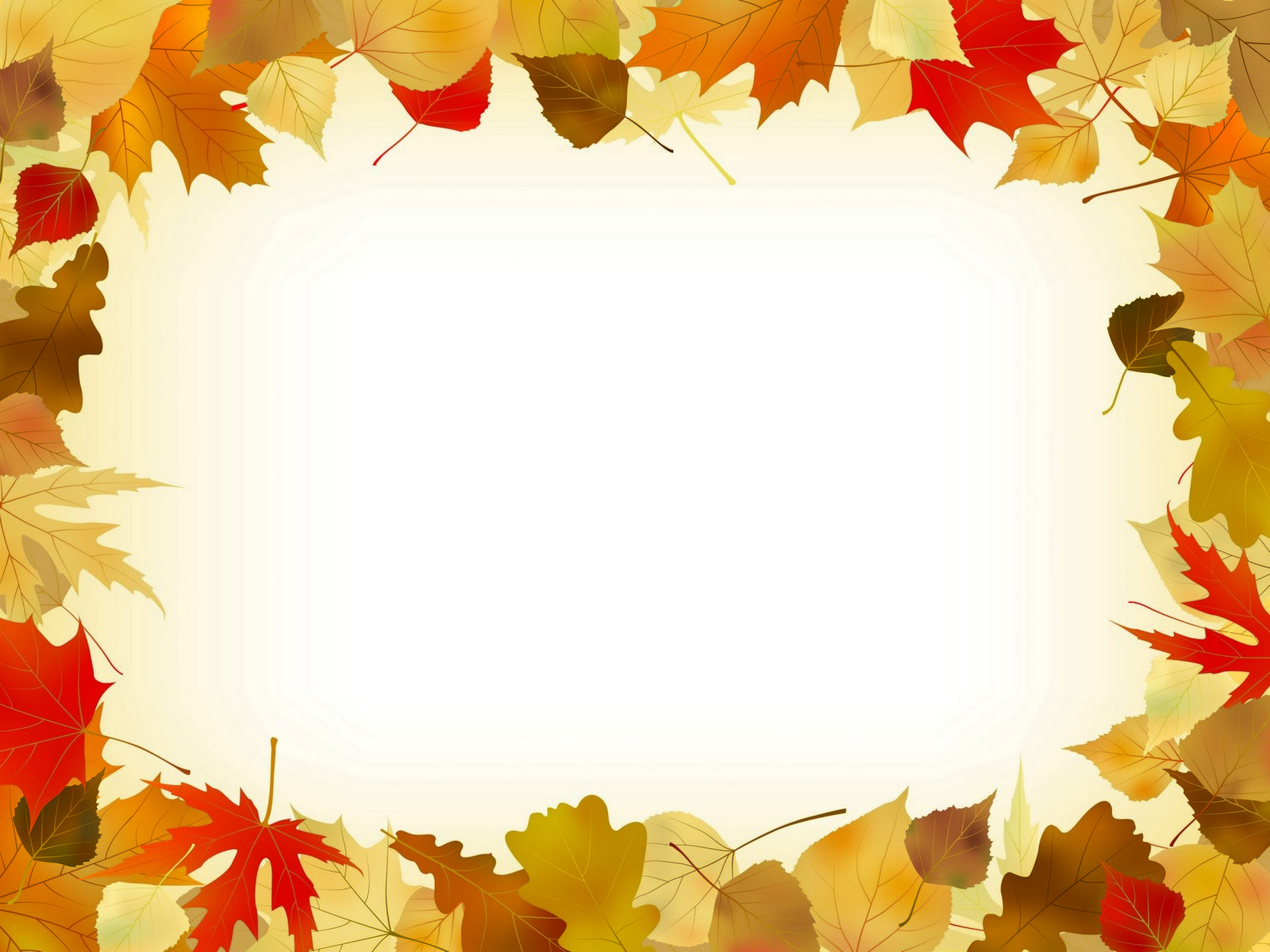 Tabiiy fanlar
2-sinf
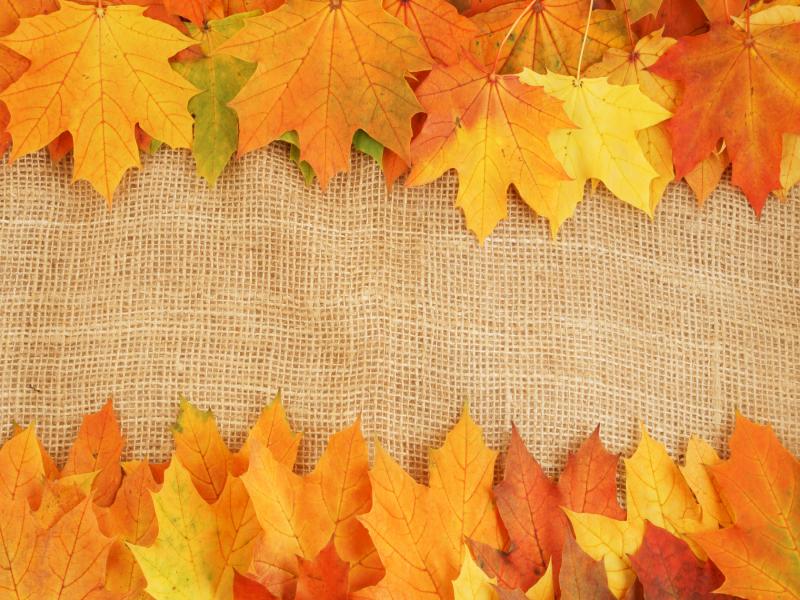 Mavzu: IV bob yuzasidan topshiriqlar
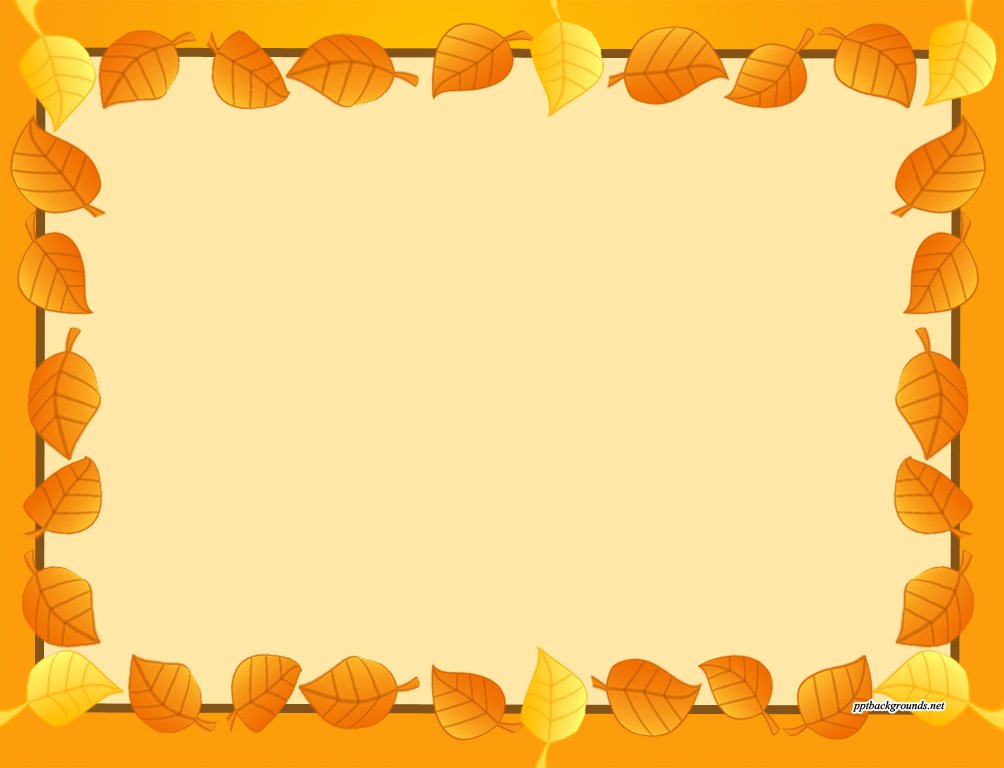 Mustaqil topshiriqni tekshirish:
Vaqt – bebaho boylik. Kun tartibiga rioya qilish va vaqtni to‘g‘ri  taqsimlash juda muhim.
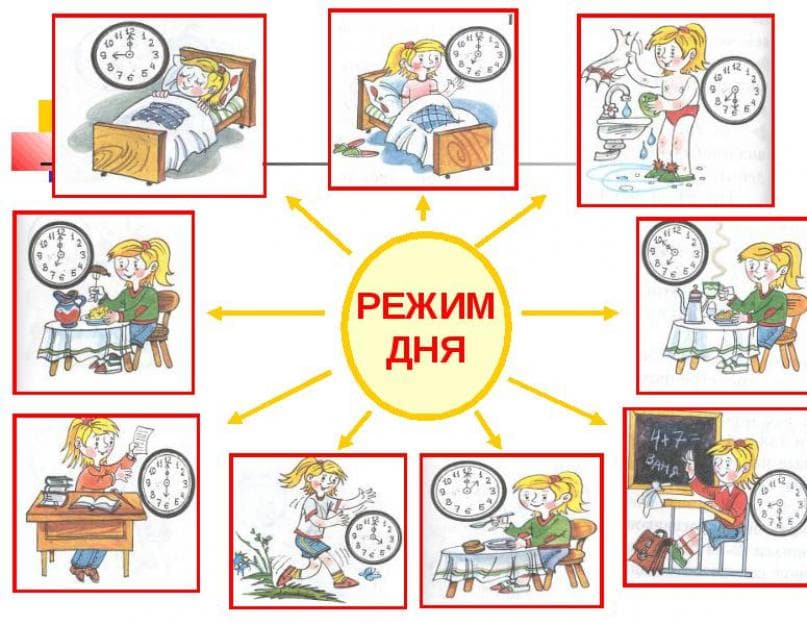 Kun tartibi
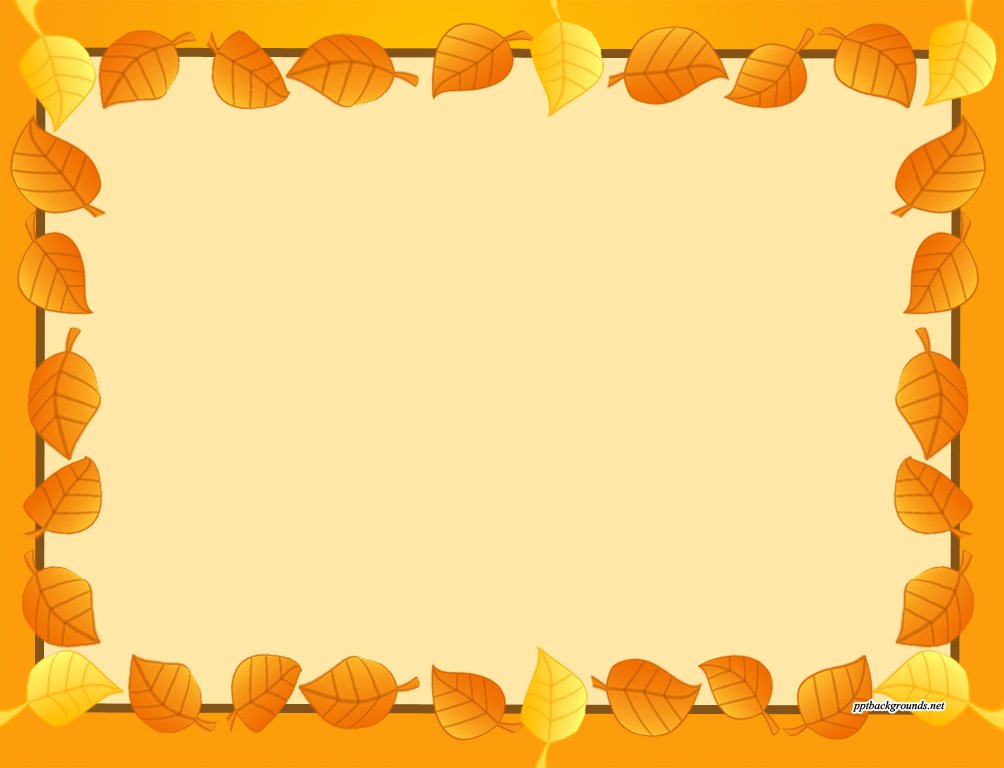 Gigiyena nima?
Gigiyena bu – tibbiyotning bir sohasi bo‘lib, kasalliklarning oldini olish, yashash uchun  eng qulay sharoit yaratish, sog‘liqni saqlashdir.
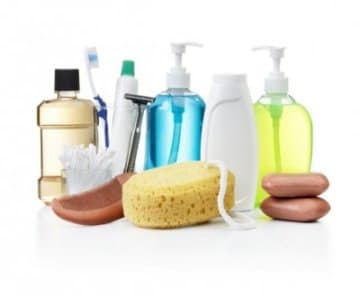 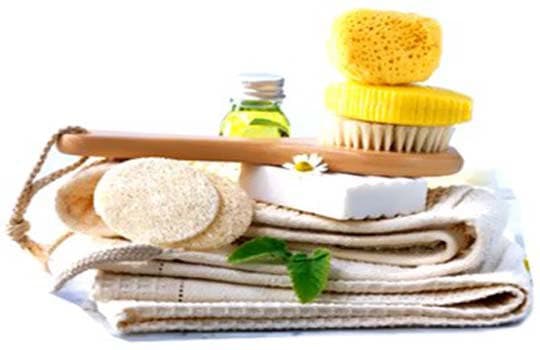 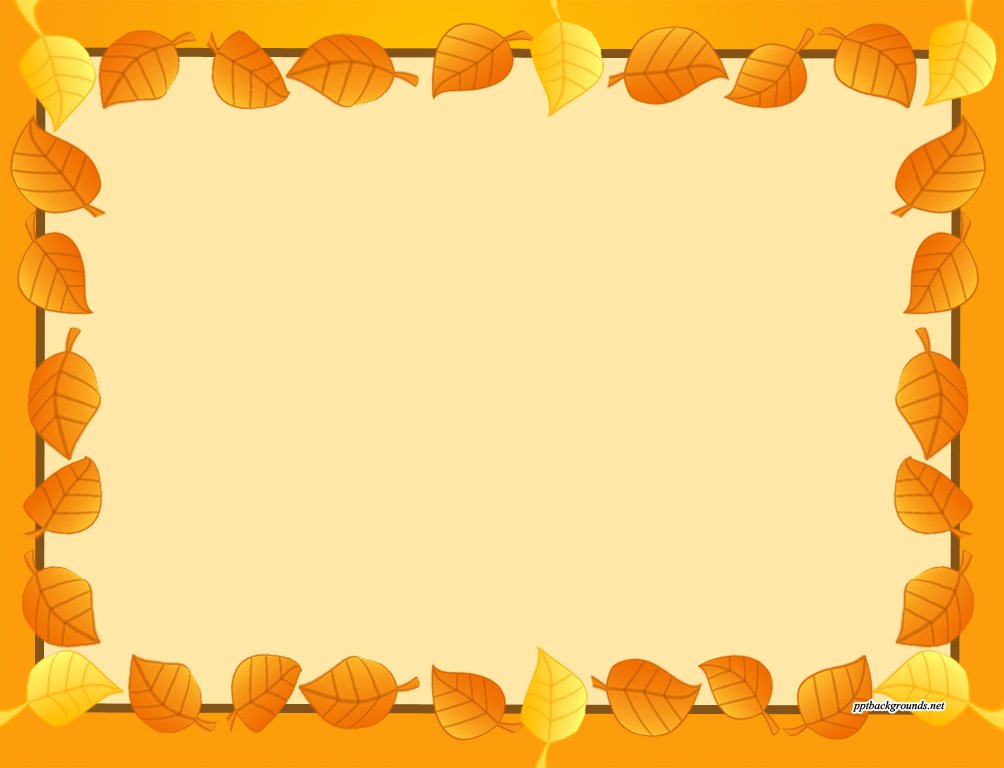 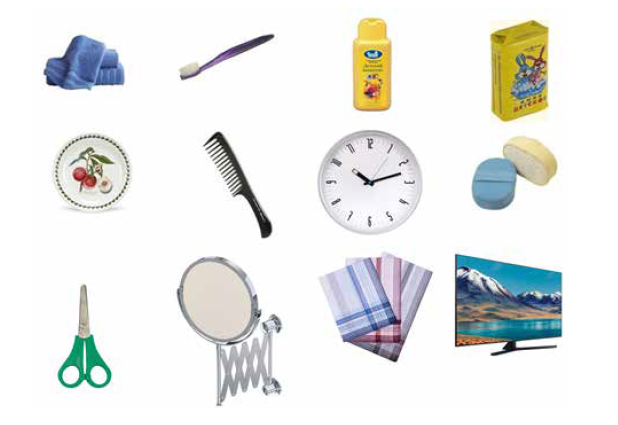 1.Mubina shaxsiy gigiyena buyum-larini xarid qilmoq-chi. Rasmda berilgan buyumlar orasidan Mubinaga shaxsiy gigiyena buyum-larini tanlashga yordam bering.
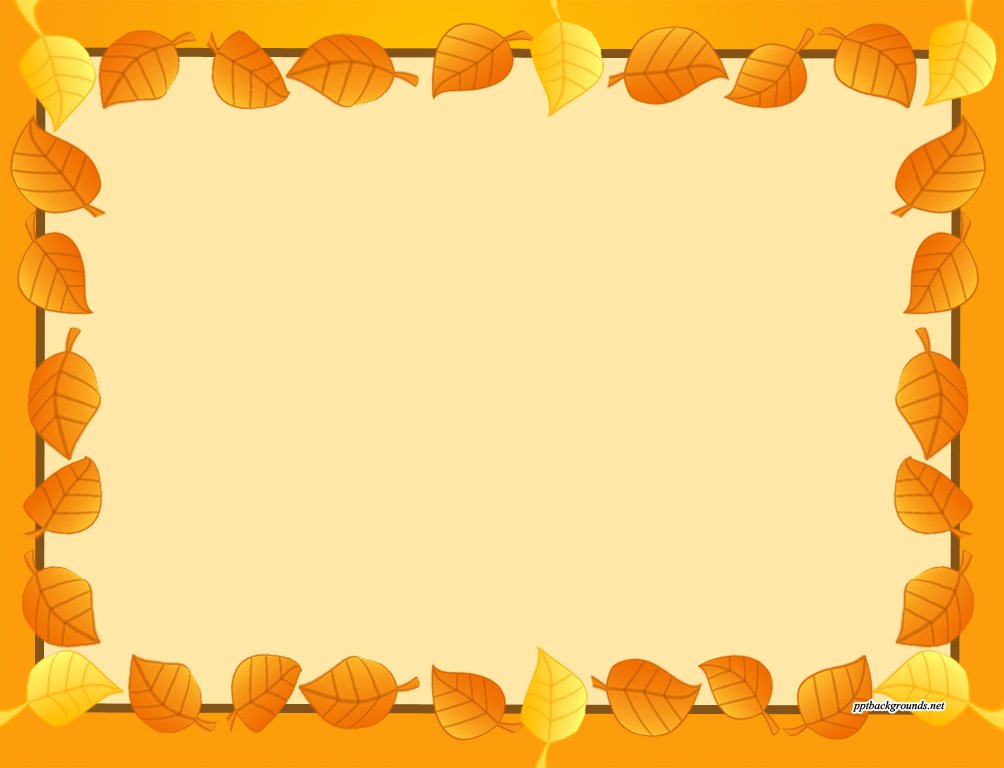 2. Shaxsiy gigiyena buyumlarining nomlarini ayting.
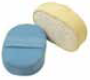 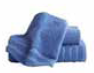 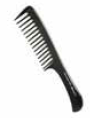 ishqalagich
sochiq
taroq
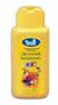 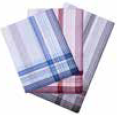 dastro‘mol
tish cho‘tka
shampun
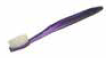 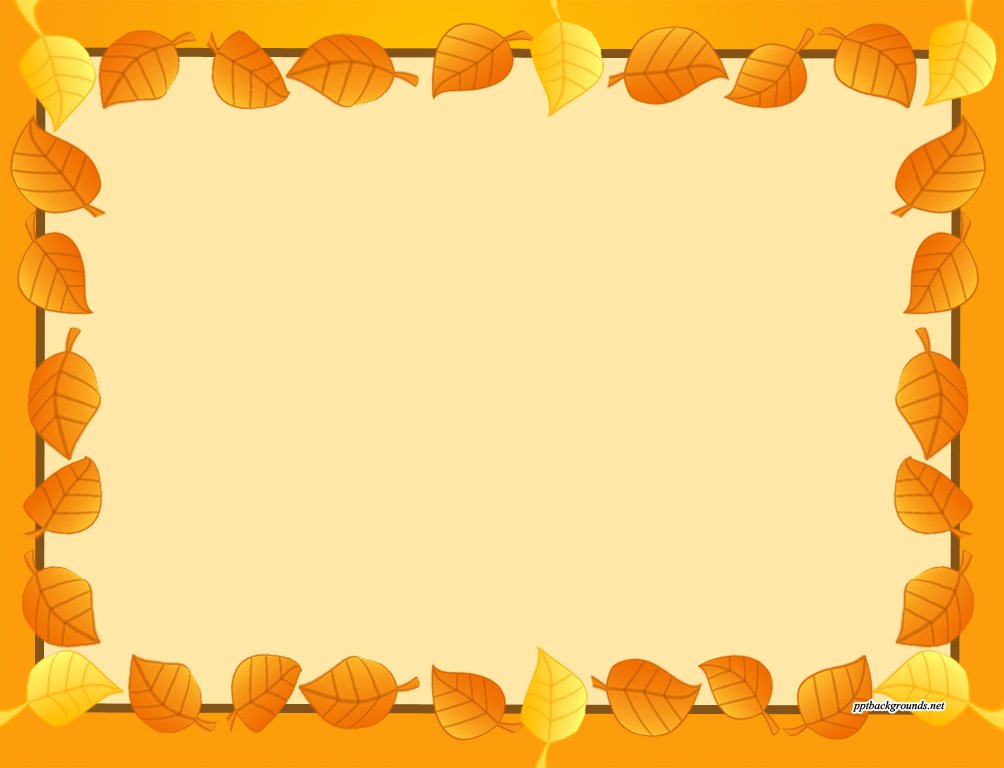 3. Nima uchun gigiyena buyumlari shaxsiy bo‘lishi zarurligini tushuntiring.
Gigiyena buyumlarining har bir inson uchun alohida bolishi kasalliklar tarqalishining oldini oladi. Masalan: jamoat joylaridagi sochiqlardan ko‘p insonlar qo‘liga virus tushishi mumkin.
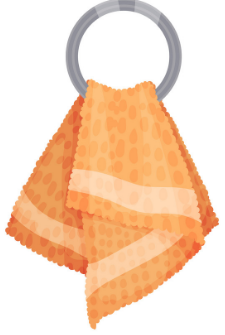 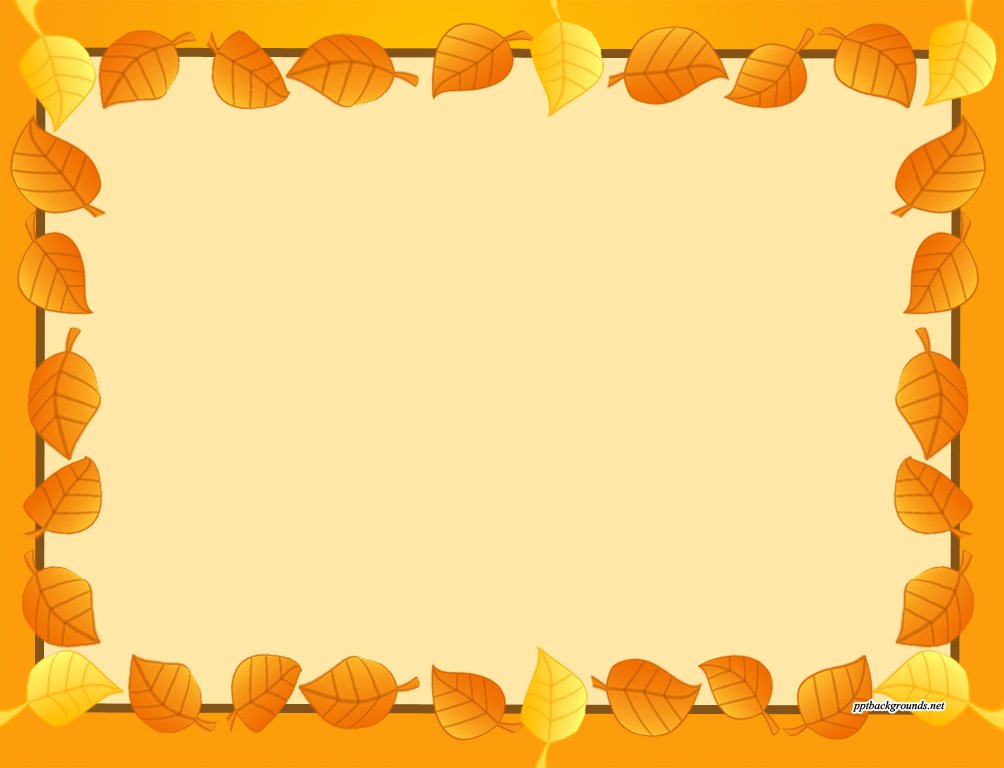 Rebusni to‘g‘ri yechsangiz shaxsiy gigiyena buyumlari nomlarini bilib olasiz.
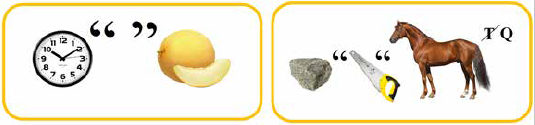 Sovun
Taroq
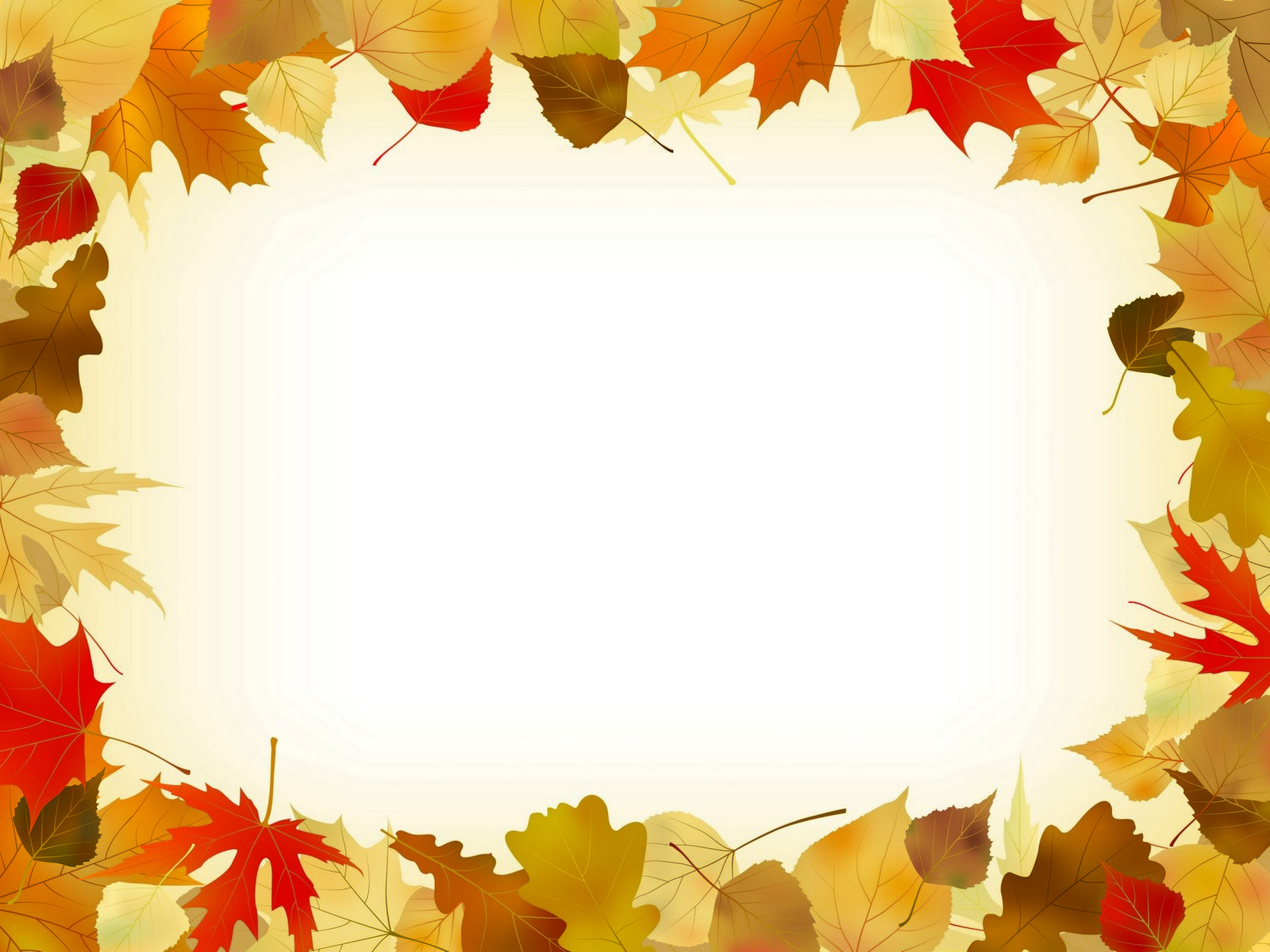 E’tiboringiz uchun rahmat!